Integer operations using sets of units
Copyright 2015 Scott Storla
Using sets of units
3
1
1
1
-3
-1
-1
-1
Copyright 2015 Scott Storla
Addition combines sets of units
Using sets of units find
3
2
5
1
1
1
1
1
1
1
1
1
1
Copyright 2015 Scott Storla
Using sets of units find
-3
-2
-5
-1
-1
-1
-1
-1
-1
-1
-1
-1
-1
Copyright 2015 Scott Storla
Using sets of units find
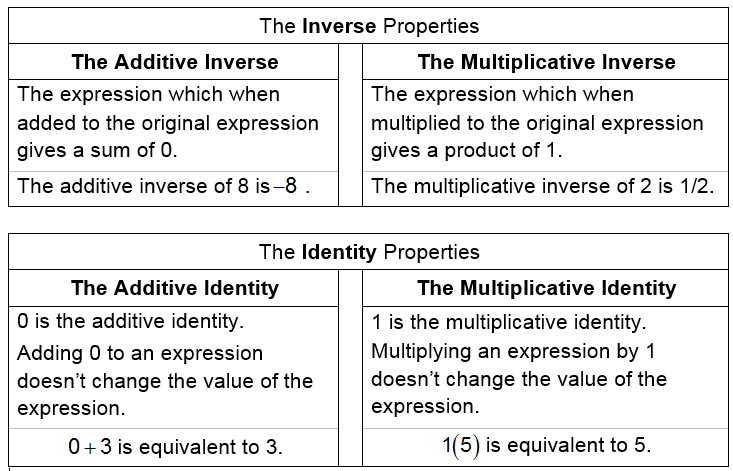 -3
2
-1
-1
0
-1
-1
1
-1
1
-1
-1
1
0
1
Copyright 2015 Scott Storla
Using sets of units find
3
-2
1
1
0
1
1
-1
1
-1
1
1
-1
0
-1
Copyright 2015 Scott Storla
Using sets of units find
2
-5
-3
1
-1
1
1
-1
1
-1
0
-1
-1
0
-1
-1
-1
-1
-1
Copyright 2015 Scott Storla
Using sets of units find
-2
5
3
1
1
1
1
-1
0
-1
0
1
-1
-1
1
1
1
1
1
Copyright 2015 Scott Storla
Subtraction removes units from a set
Using a set of units find
1
1
1
Copyright 2015 Scott Storla
Using a set of units find
-1
-1
-1
Copyright 2015 Scott Storla
Using a set of units find
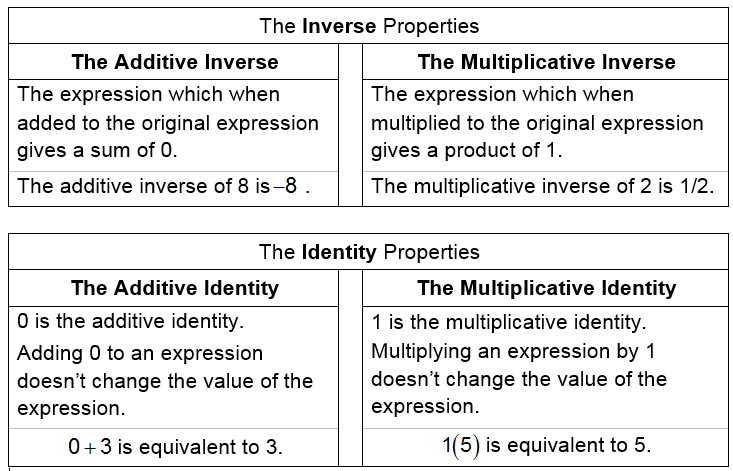 3
1
1
1
0
1
-1
0
1
-1
Copyright 2015 Scott Storla
Using a set of units find
-3
-1
-1
-1
0
1
-1
0
1
-1
Copyright 2015 Scott Storla
Using a set of units find
Copyright 2015 Scott Storla
Using sets of units find
Copyright 2015 Scott Storla
Integer operations using sets of units
Copyright 2015 Scott Storla